Voorwaarden zelf toedienen van antibiotica & Opvang in beslag of in bewaring genomen dieren
Door Jasmijn & Denise
Inhoud
Voorwaarden voor zelf toedienen van antibiotica
 Opvang in beslag of in bewaring genomen dieren
 waarom, en opleiding gericht 
 Vragen ?
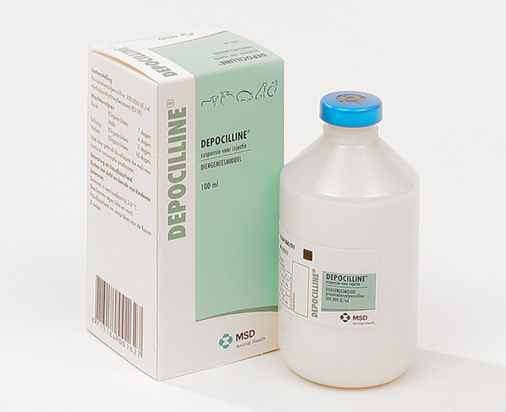 Voorwaarden uitzonderingen zelf toedienen van antibiotica
Voorwaarden
Schriftelijke overeenkomst
Bedrijfsgezondheidsplan 
 bedrijfsbezoek
Jaarlijkse evaluatie 
Vrijstellingen voor bedrijven met een structureel laag antibioticumgebruik
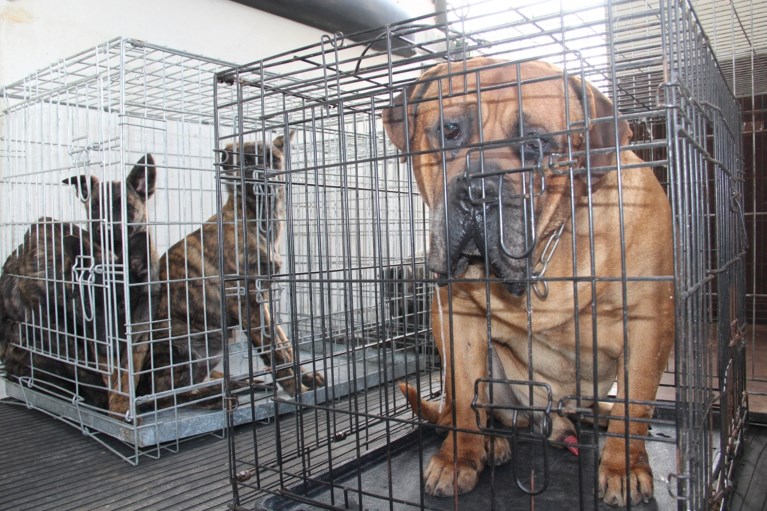 Opvang in beslag of in bewaring genomen dieren
Opvang
 maatregelen
 in beslag name
 2de kans 
Jaarlijkse controle
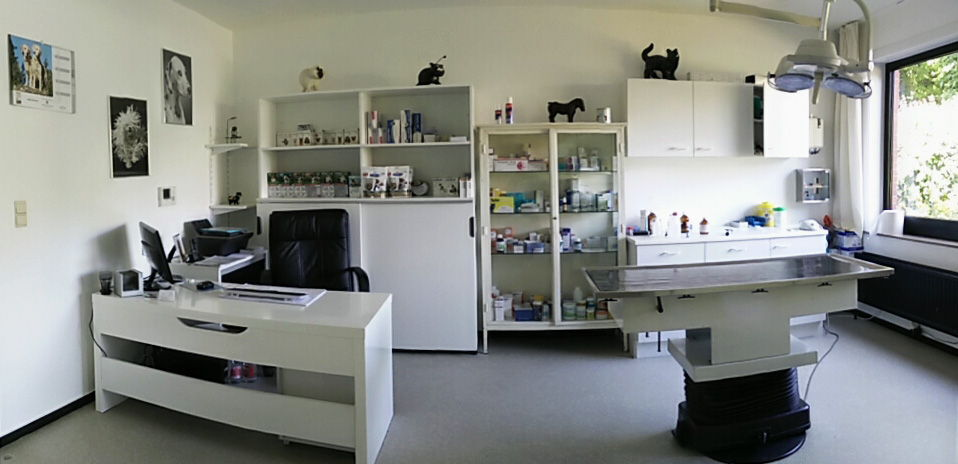 Waarom, en opleiding gericht
het leek me erg interesant en antibiotica is belangrijk en moeten we zelf ook gaan toedienen in de praktijk straks 
  ik wou er graag wat over te weten komen en later in de praktijk krijgen we ook vaak verwaarloosde dieren.
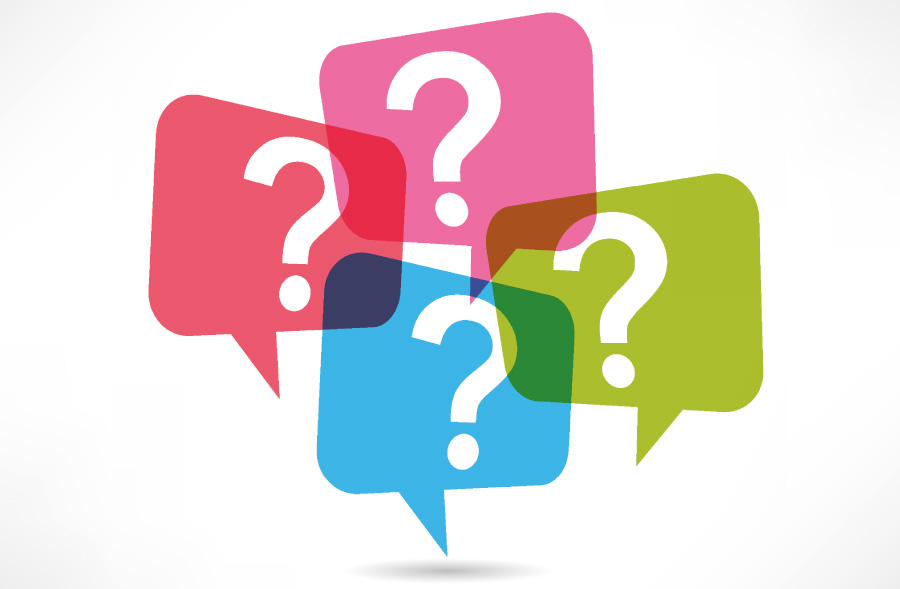 Vragen ?